ELABORACION DEL ESTUDIO DE MANIFIESTO DE IMPACTO AMBIENTAL (MIA) DEL PROYECTO DE MODERNIZACION DEL LIBRAMIENTO SUR.
PRESUPUESTO DE LA OBRA con IVA : $ 150,000.00
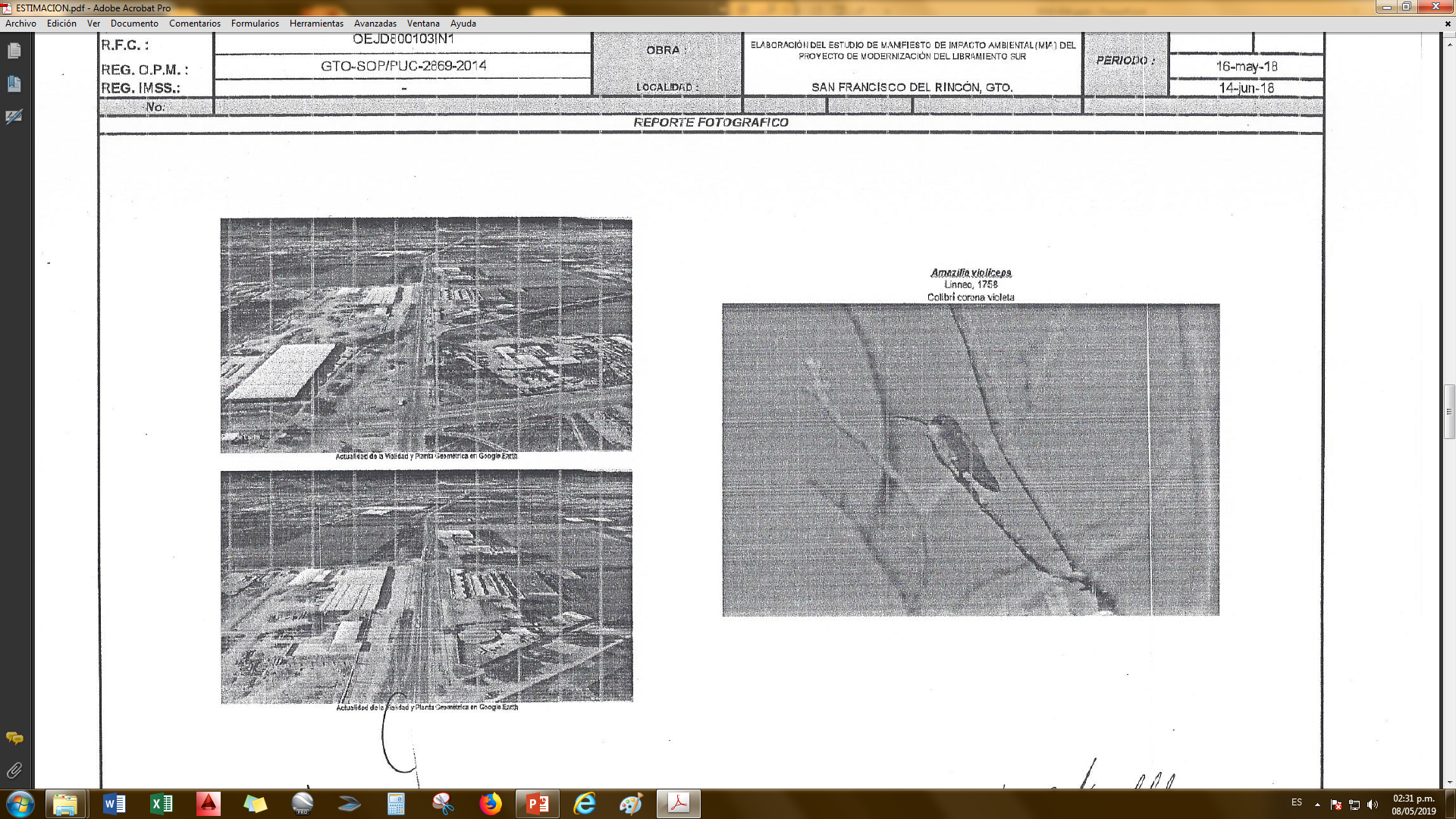 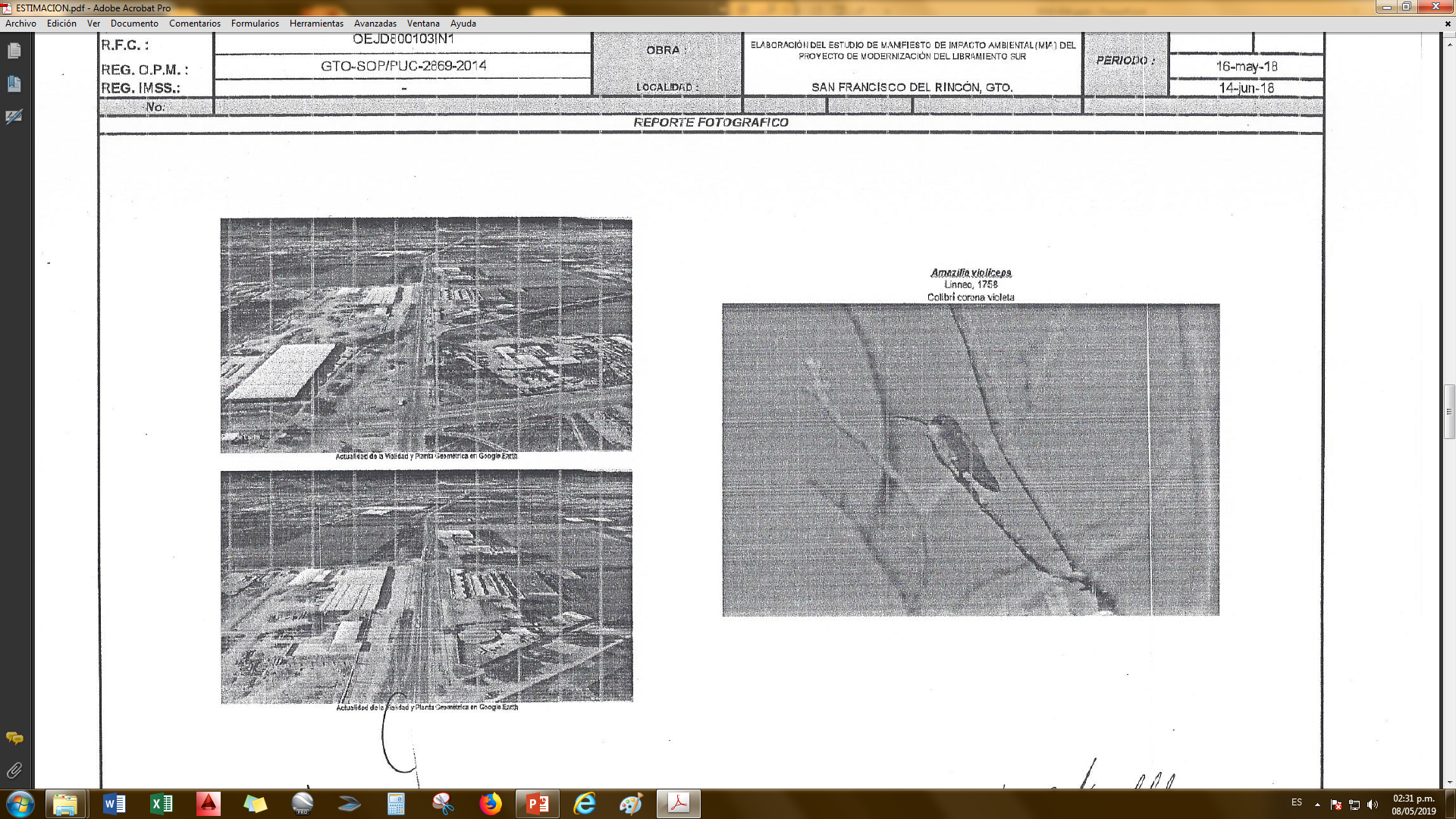 DESCRIPCION DE LOS TRABAJOS

VISITA AL SITIO DE LOS TRABAJOS.
REPORTES FOTOGRAFICOS.
ELABORACION DE EXPEDIENTE.
TRAMITES DE PERMISO ANTE SEMARNAT.
SAN FRANCISCO DEL RINCÓN, GTO.
1 DE 1